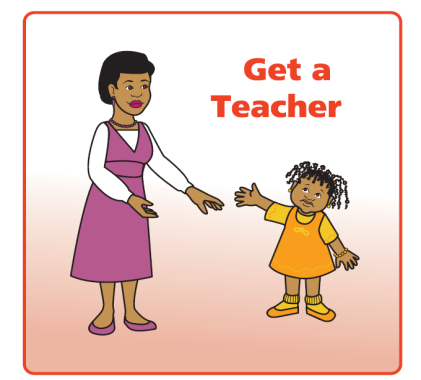 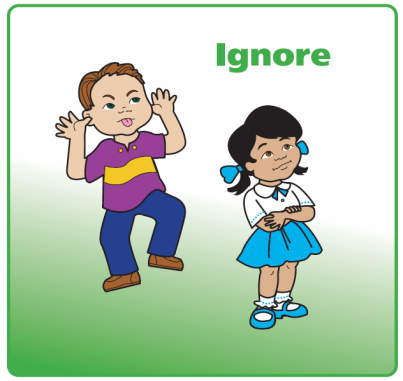 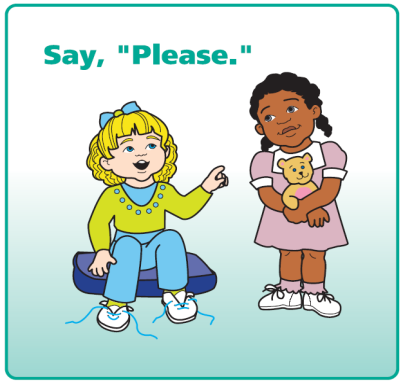 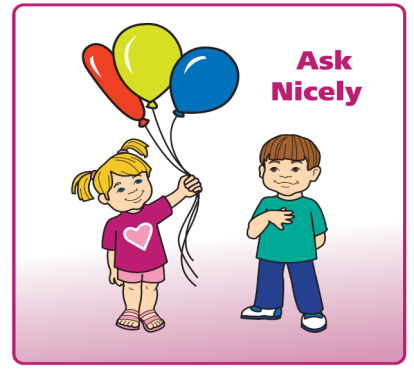 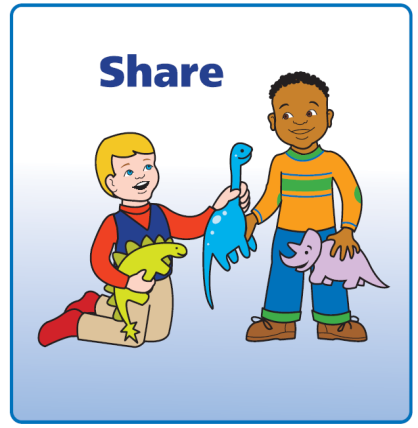 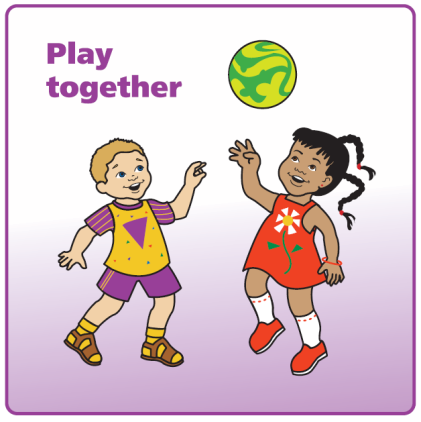 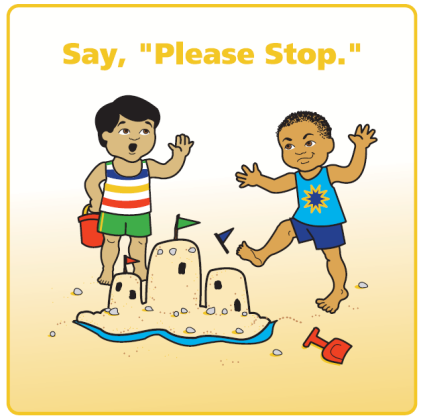 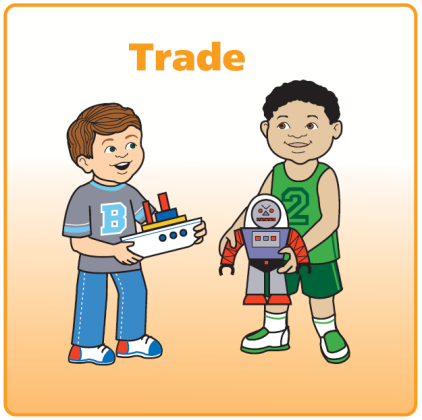 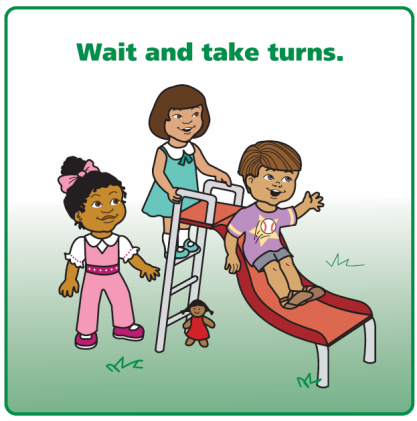 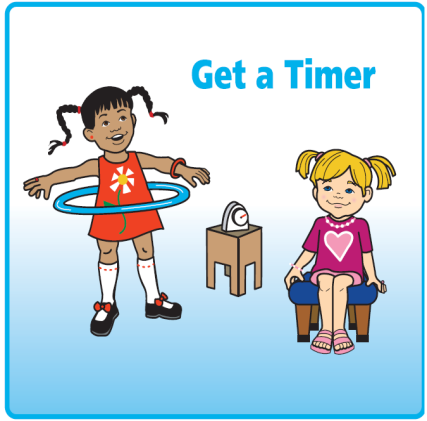 2 X 2 SOLUTION KIT CUE CARDS
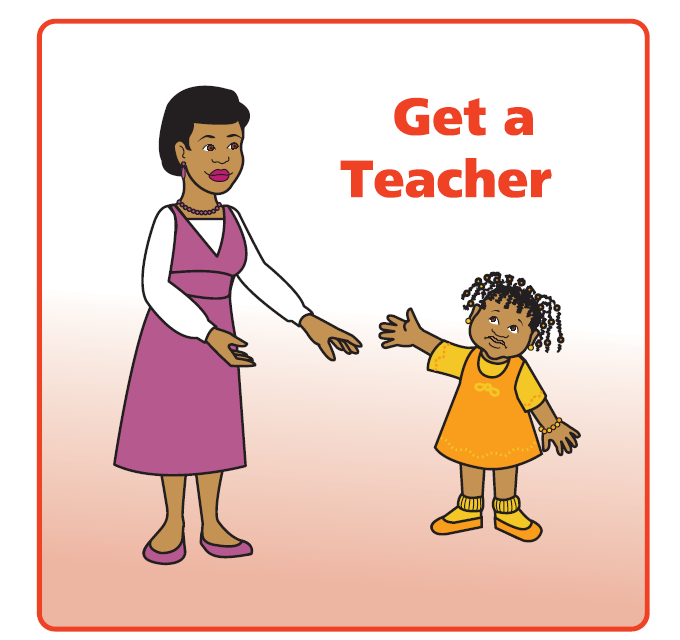 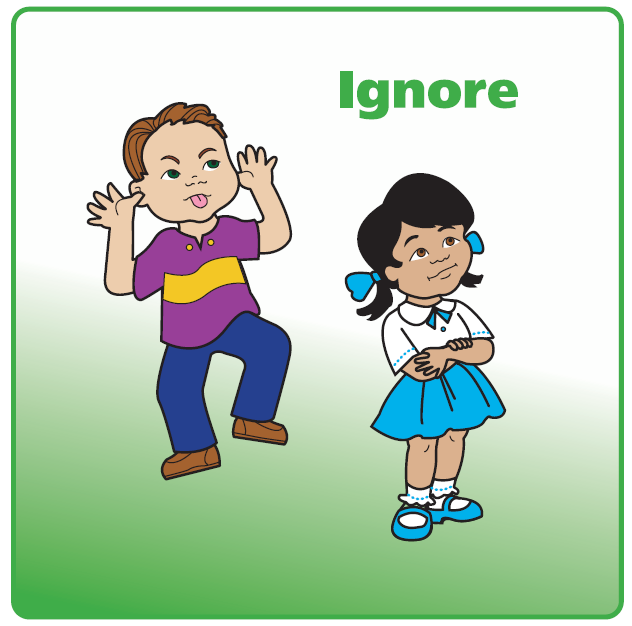 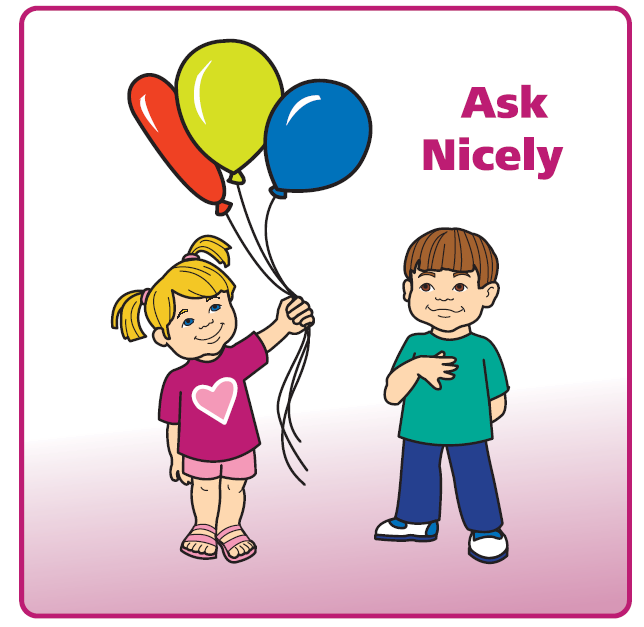 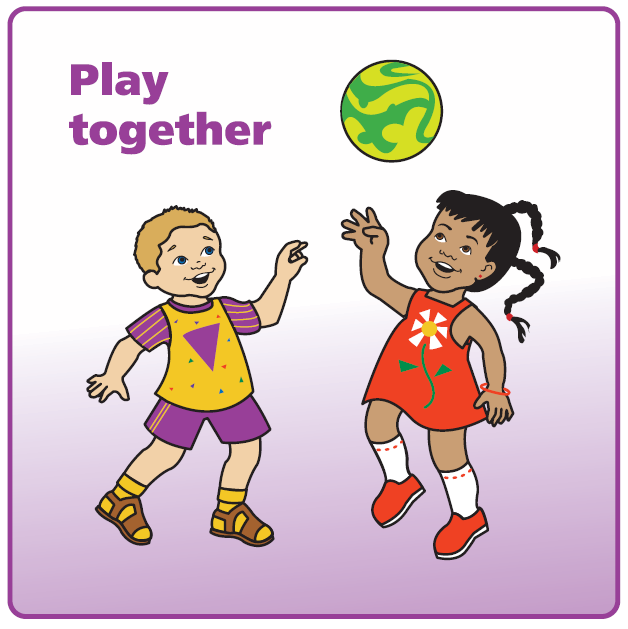 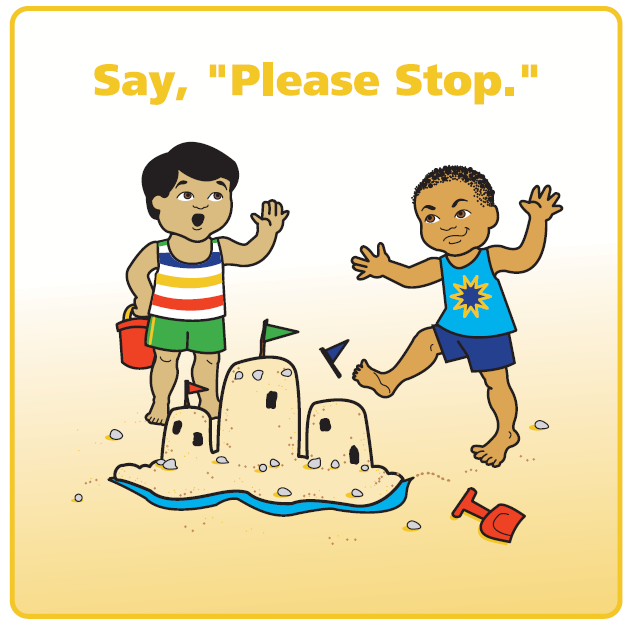 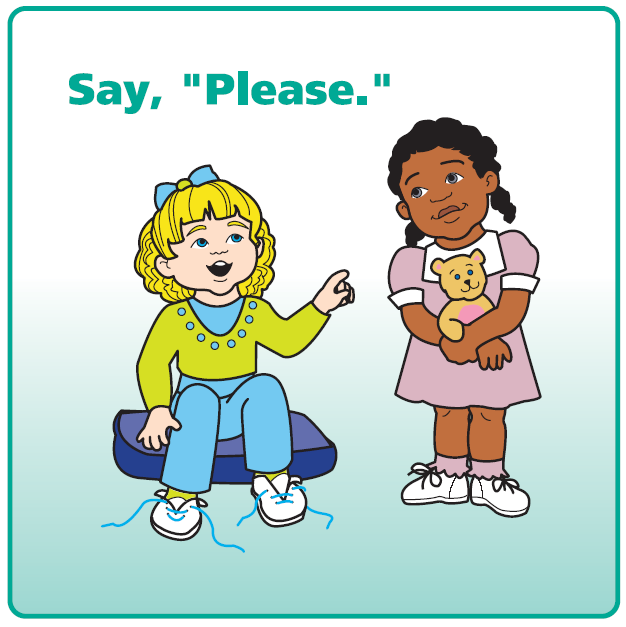 3 X 3 SOLUTION KIT CUE CARDS
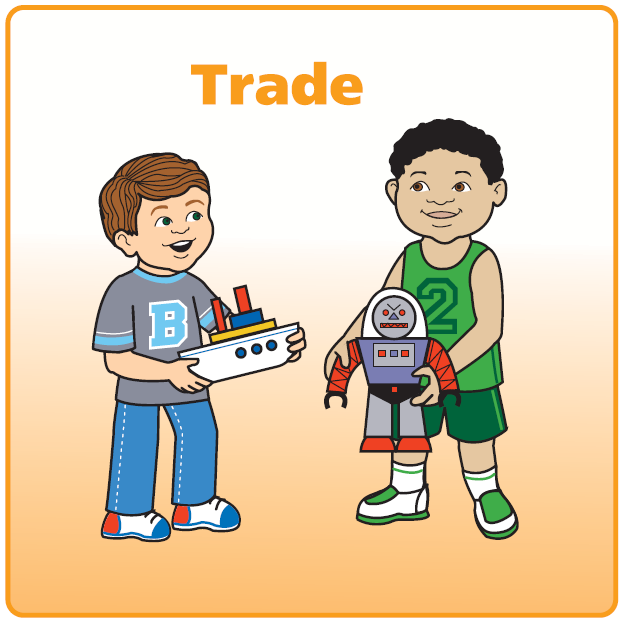 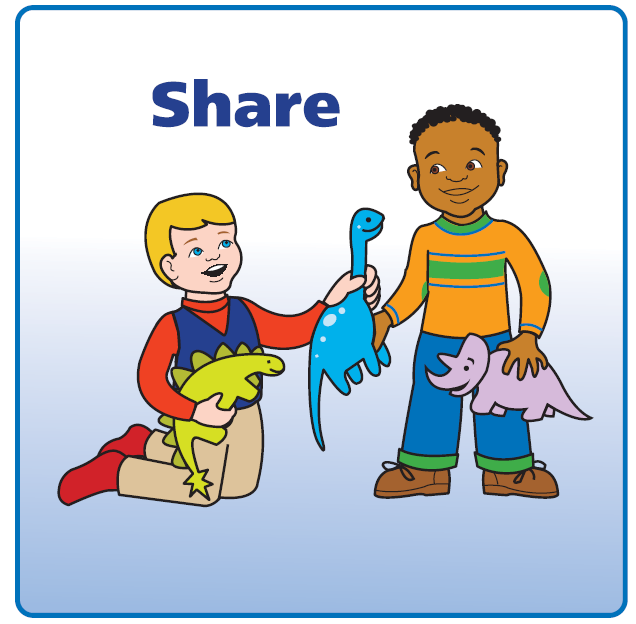 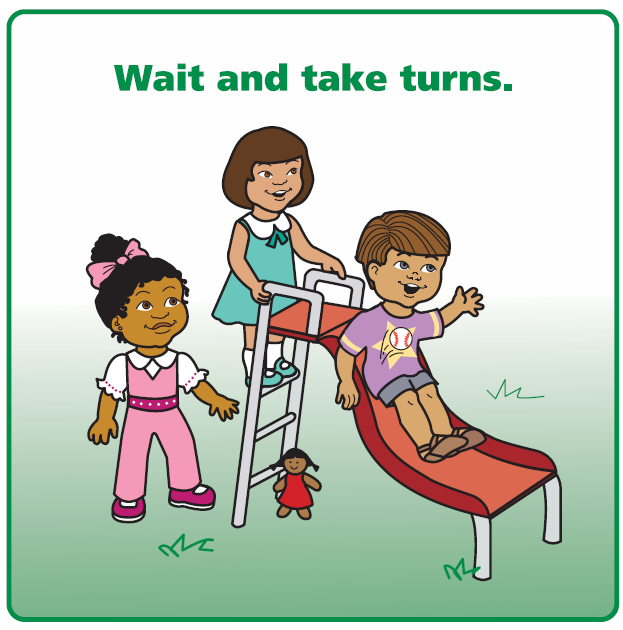 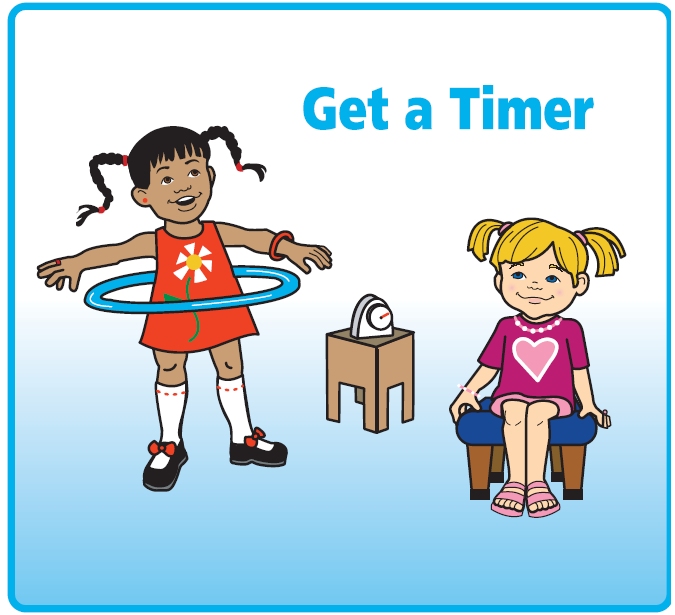 3 X 3 SOLUTION KIT CUE CARDS